4.5 Financial activities
The financial sector comprises all the activities related to the movement and management of capital: money, credits, investments, currency exchange…

All these activities are undertaken by:

 Banks: private and central  banks (ECB, Banco de España…)

 Insurance companies 

 The stock market
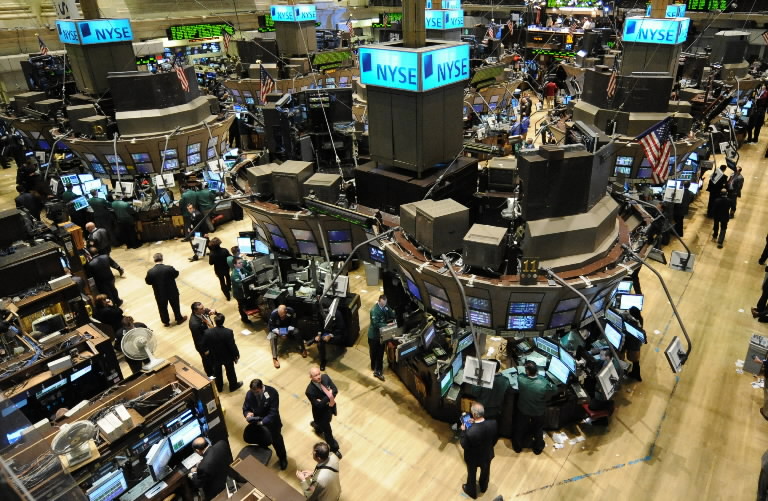 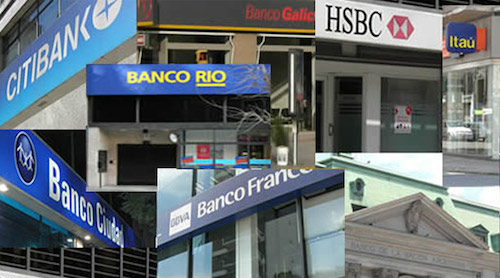 4.5 Financial activities
These services can be gathered in financial districts (London, New York, Paris) or spread on different parts of the city.
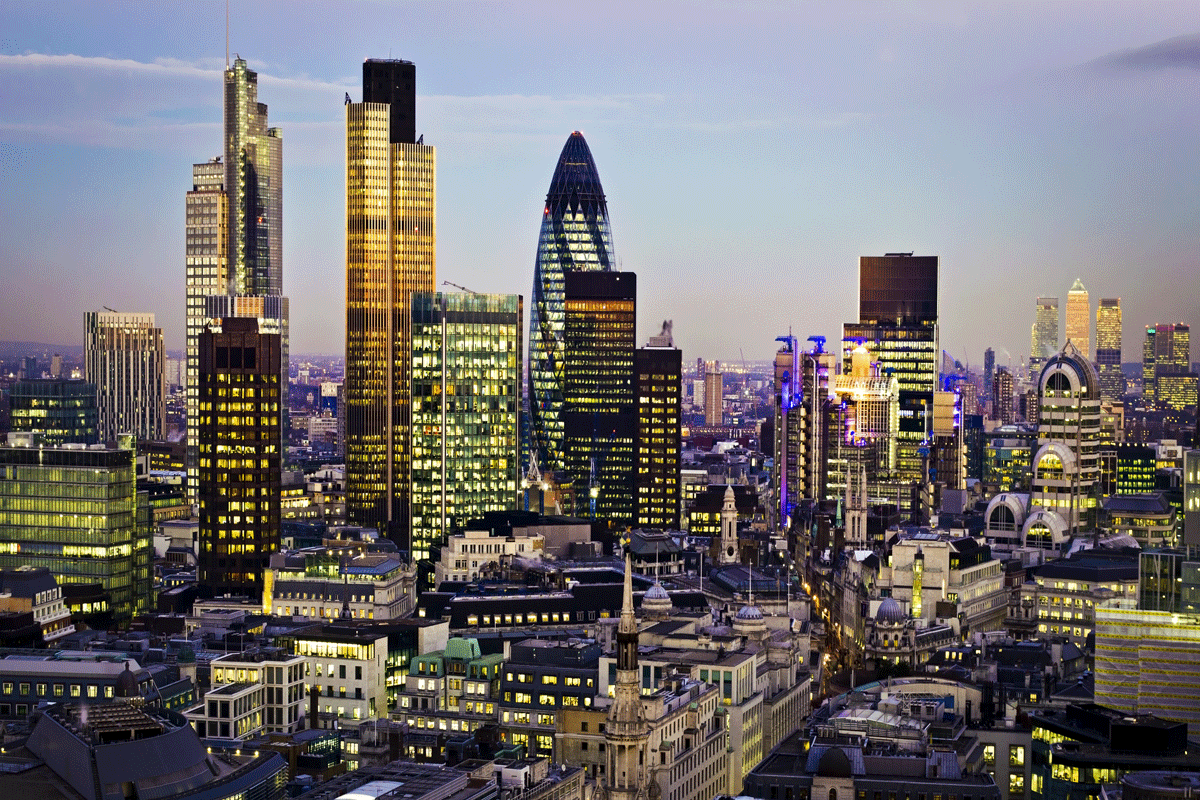 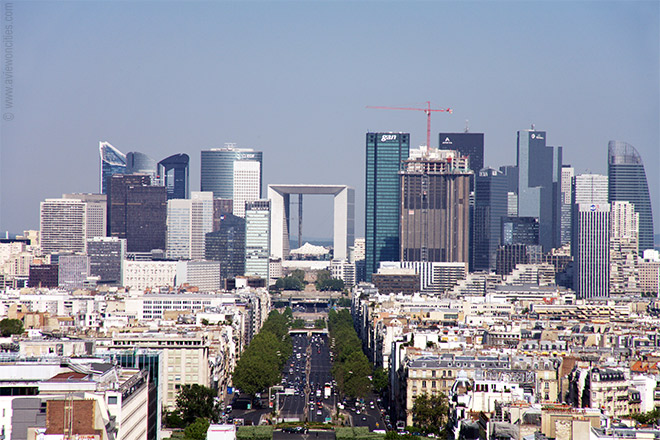 4.5 Financial activities
The financial sector has experienced a quick growth during the recent decades thanks to the development of communication technologies that allow its use anytime and almost everywhere.
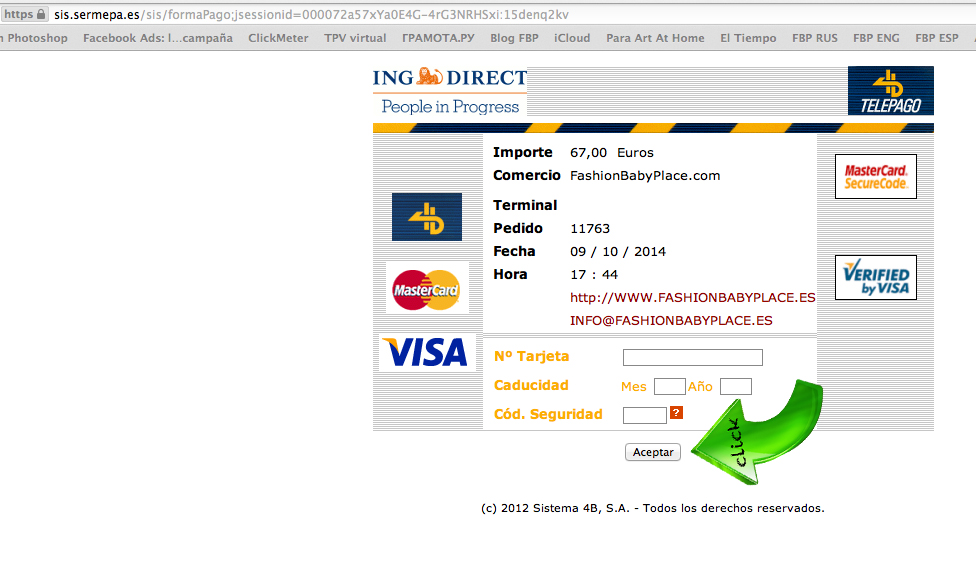 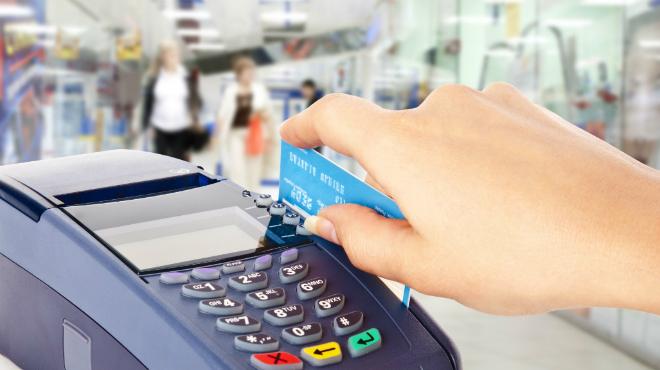 4.5 Financial activities
Due to its importance the financial sectors also face problems that affect enormously the global economy:

The lack of regulation: money is a fictitious good and its flow requires the control of the authorities.

 The speculation

 Tax havens

The distribution of financial services in the world is unequal: in developed countries it is important in terms of GDP and labour force; in emerging countries it is growing fast pushed by the industrial development; while underdeveloped countries do not have an important financial sector.